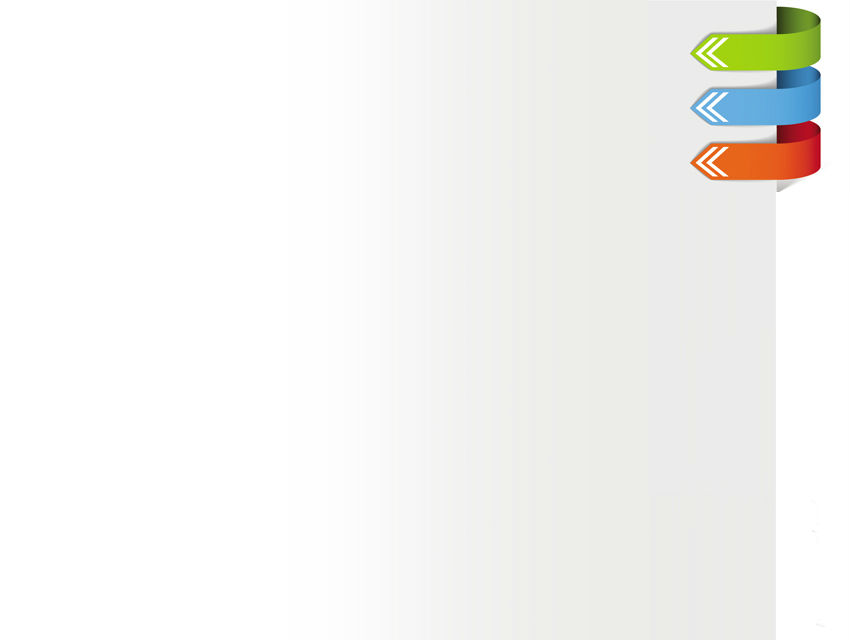 МАДОУ №16
                 г.Бугуруслан


Фролова Ирина Денисовна

Воспитатель
I квалификационная
категория.

Педагогический  стаж 25 лет
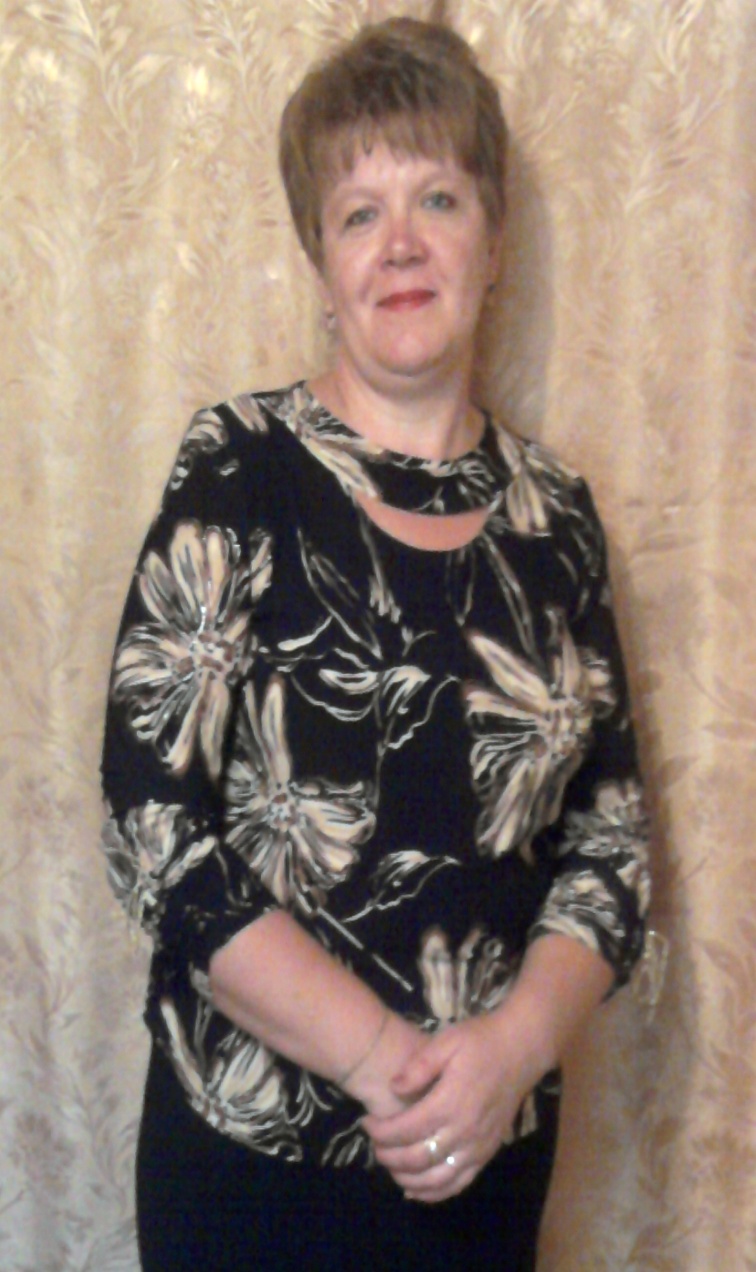 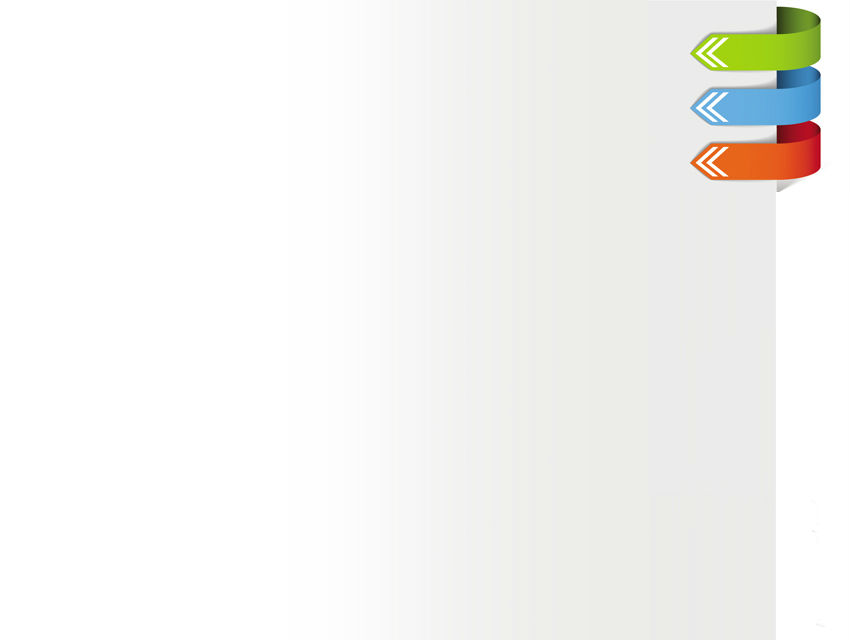 Тема :
«Развитие опытно- экспериментальной  деятельности  детей раннего возраста, через использование игр – экспериментов с песком и водой».
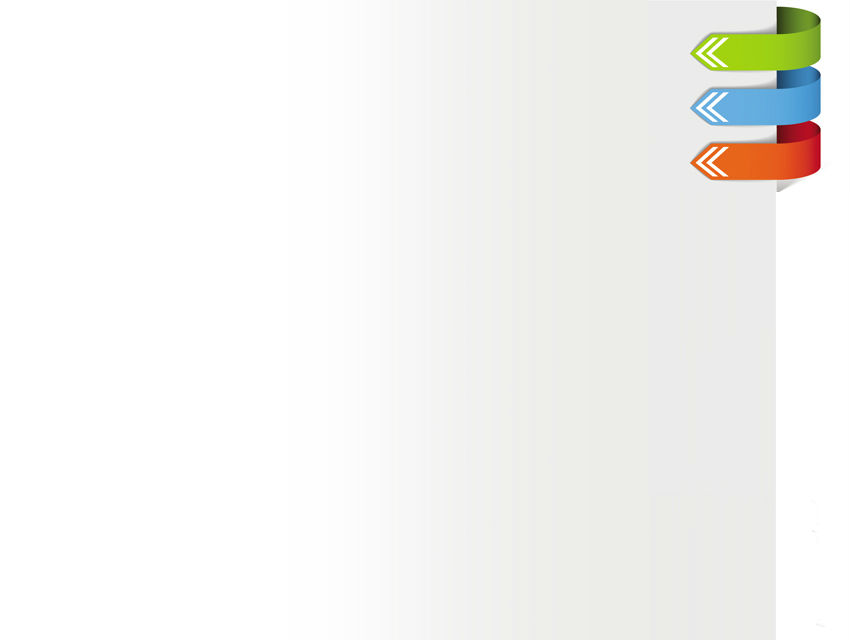 Цель : разработать и апробировать  конспекты игр - занятий по развитию опытно - экспериментальной деятельности детей , через использование игр – экспериментов с песком и водой.
Задачи : 
1.На основе анализа педагогической и методической литературы изучить сущность понятий: «эксперимент», «детское экспериментирование»,«опытно-экспериментальной деятельность», обобщить опыт работ по проблеме.
2.Определить показатели, критерии, уровни навыков практического экспериментирования детей  раннего возраста.
3.Разработать и апробировать систему игр-экспериментов в рамках созданных условий, для практического экспериментирования детей раннего возраста.
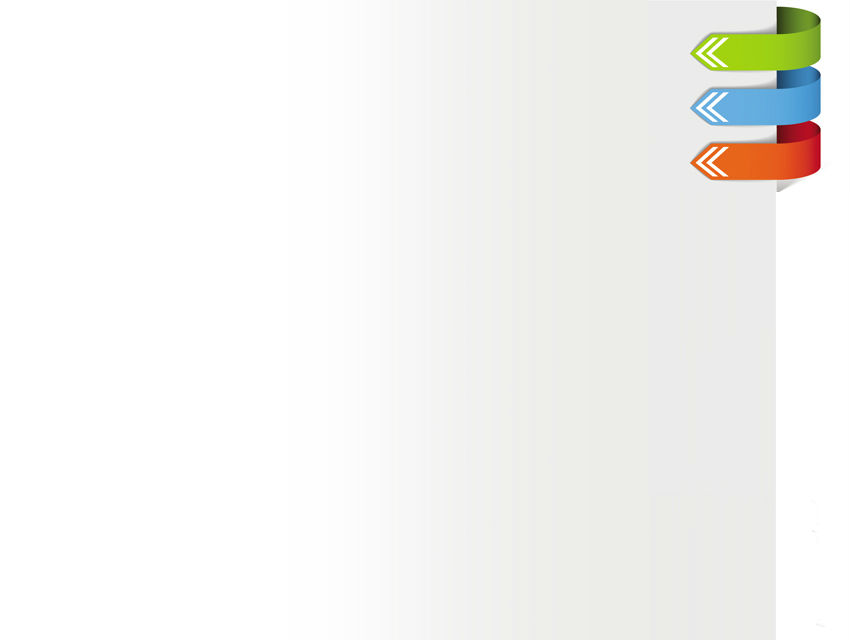 Новизна- 
обуславливается в исследовательской и поисковой активности детей раннего возраста через построение игр - экспериментов с песком и водой, как естественное состояние ребёнка.
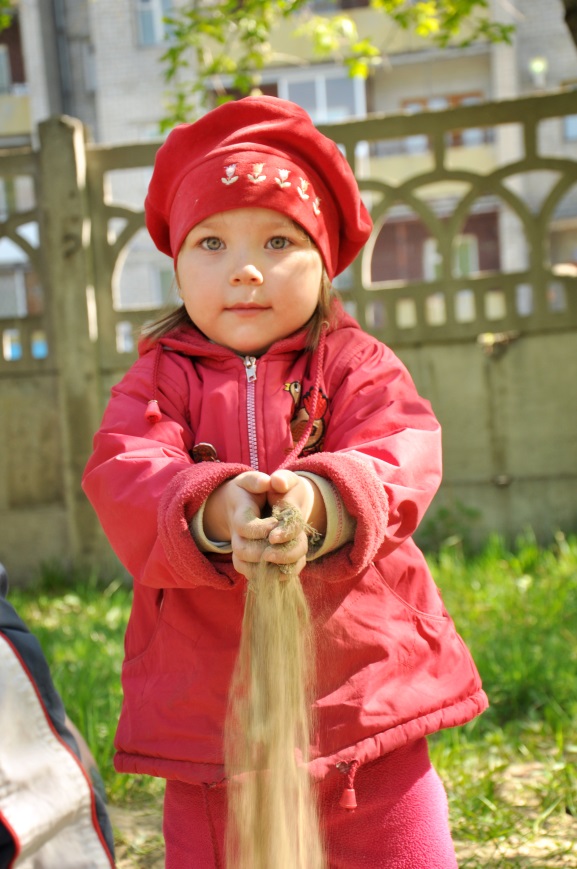 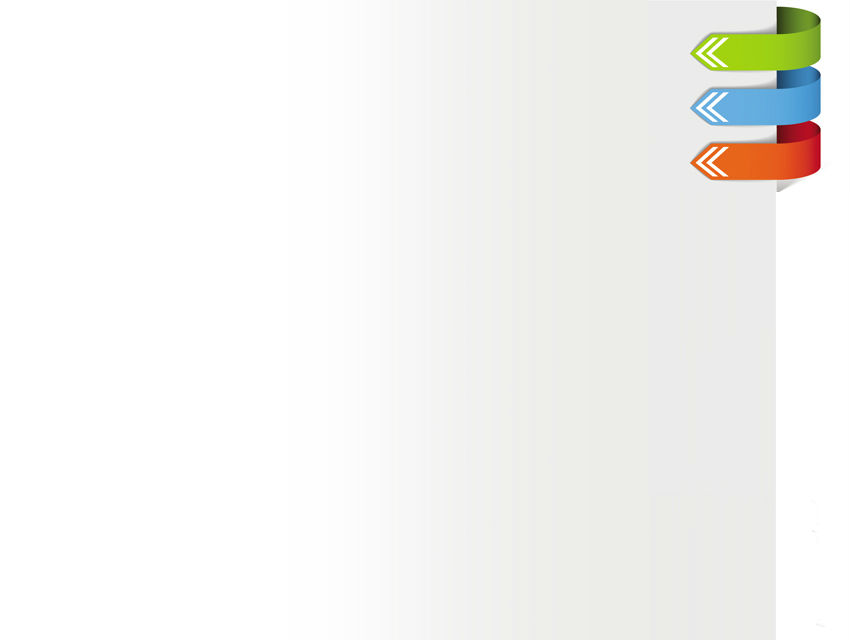 Мониторинг по определению уровняэкспериментально- игровых навыков
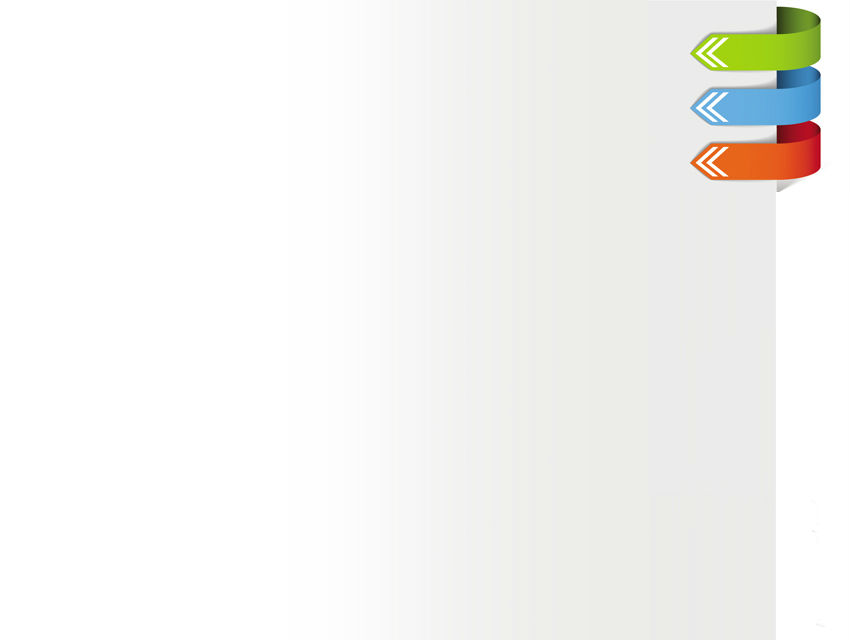 Практическая значимость 
определяется возможностью разработки  игр - экспериментов с детьми раннего возраста, способствующих развитию практического экспериментирования, через игры с песком и водой.

Методологическая основа
	Труды  Н.Н.Поддъякова, Л.С Выготского определяющие сущность понятия «Детское экспериментирование»;
	Исследования А.И.Ивановой в области экспериментирования детей раннего возраста;                                                            
	Работа Е.И.Тихеевой «Игры и занятия малых детей» раскрывающая особенности игр - экспериментов  с природным материалом в раннем возрасте.
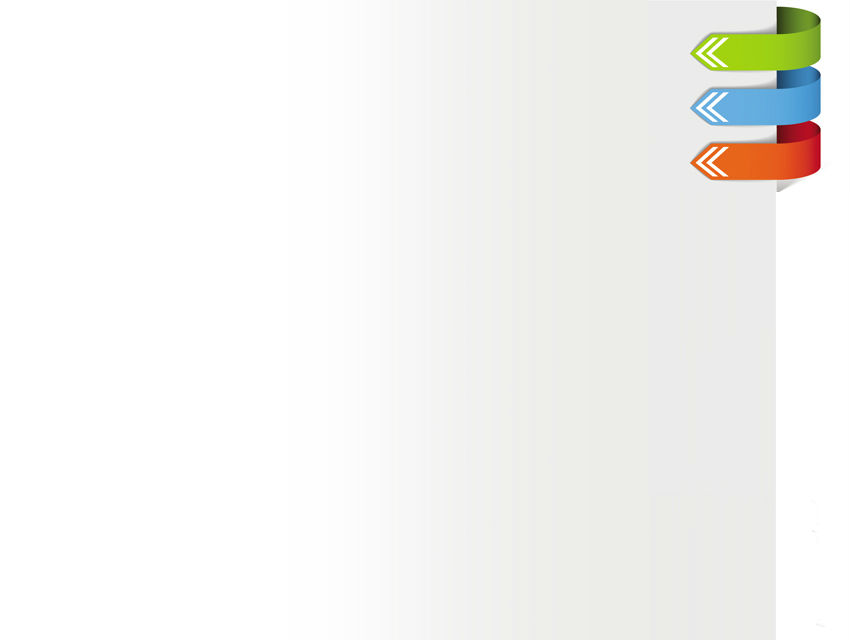 Картотека игр-экпериментов для детей раннего возраста
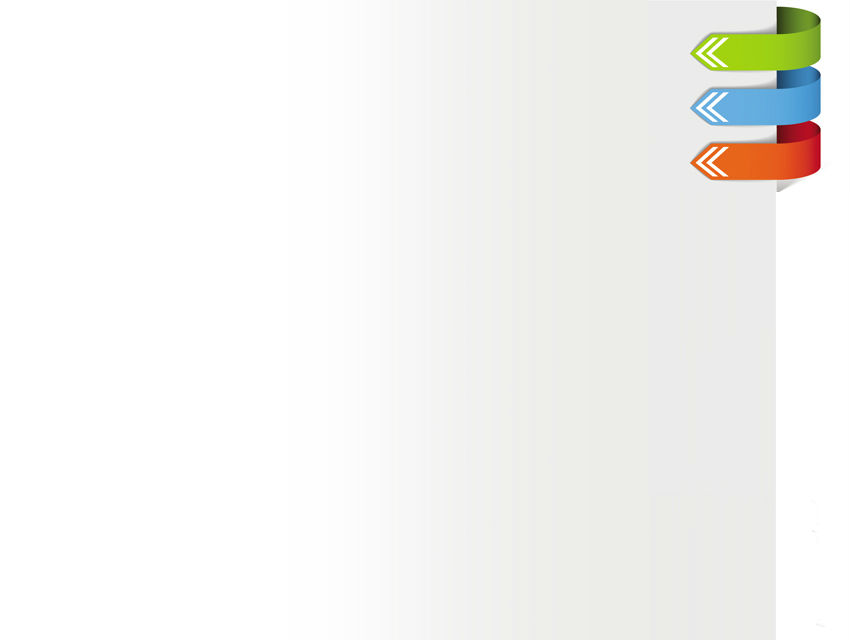 Экспериментирование  в первые три года- практически единственный способ познания мира.
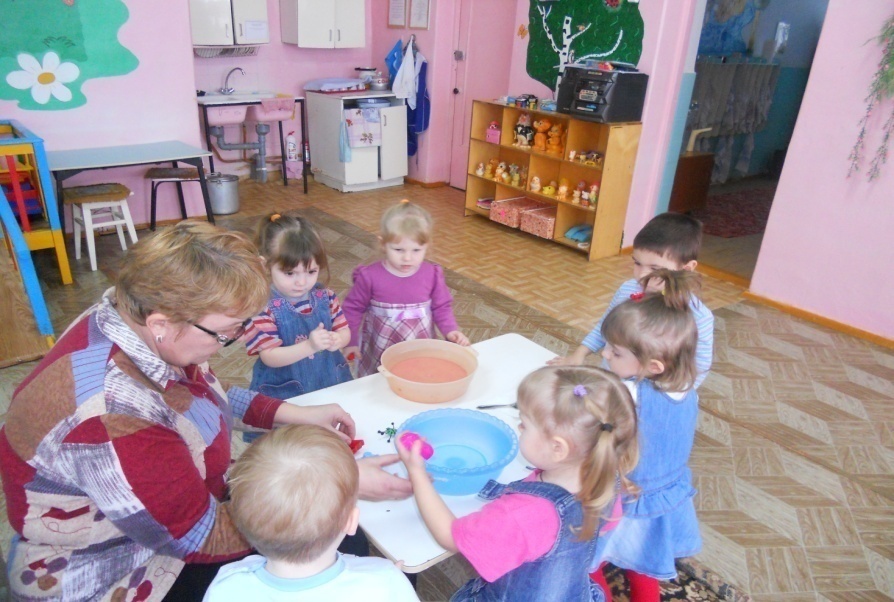 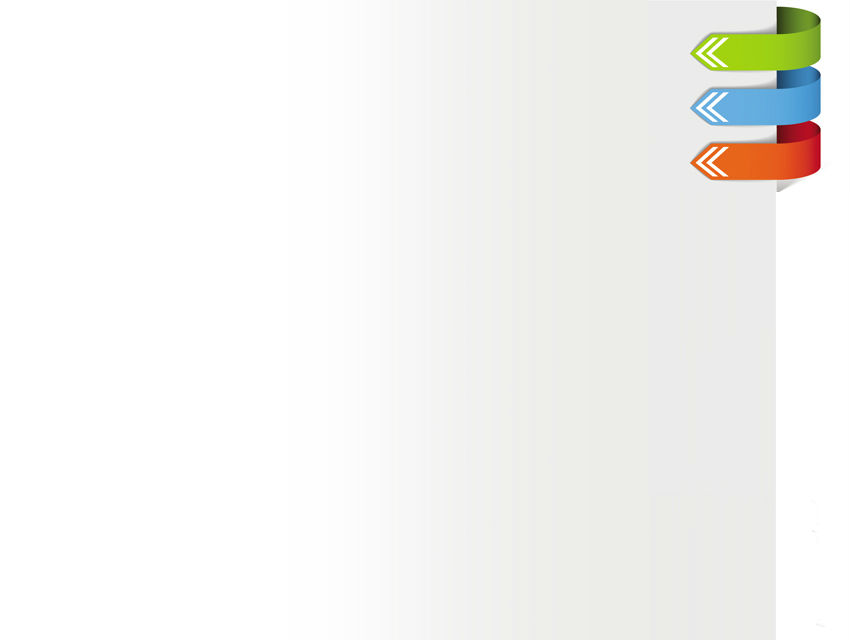 Главная задача предметно - развивающей опытническо - экспериментальной  среды -создание необходимых условия для формирования у ребёнка навыков практического экспериментирования как во время игры - занятия так и в свободной деятельности, на прогулке, а также  соблюдение  правил безопасности  при работе с песком и водой (не кидать песок в товарища, не разливать воду на пол и т. д).
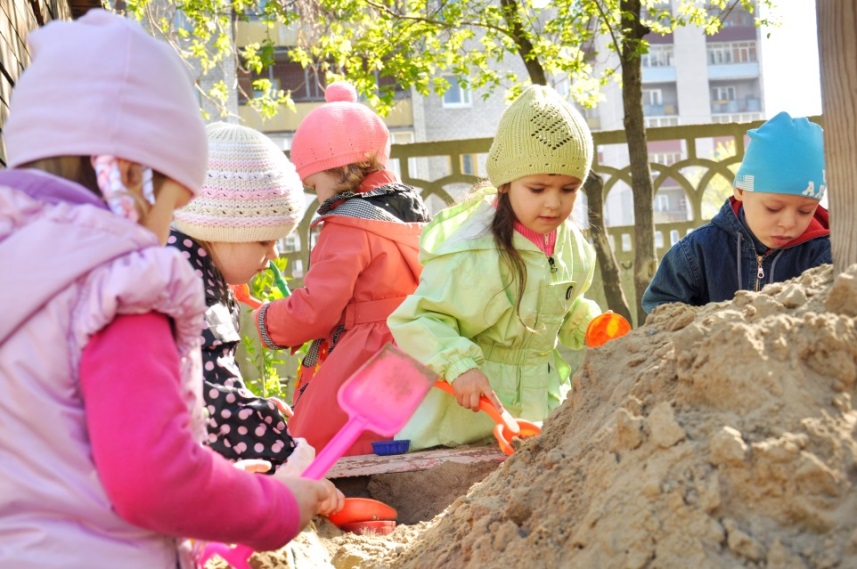 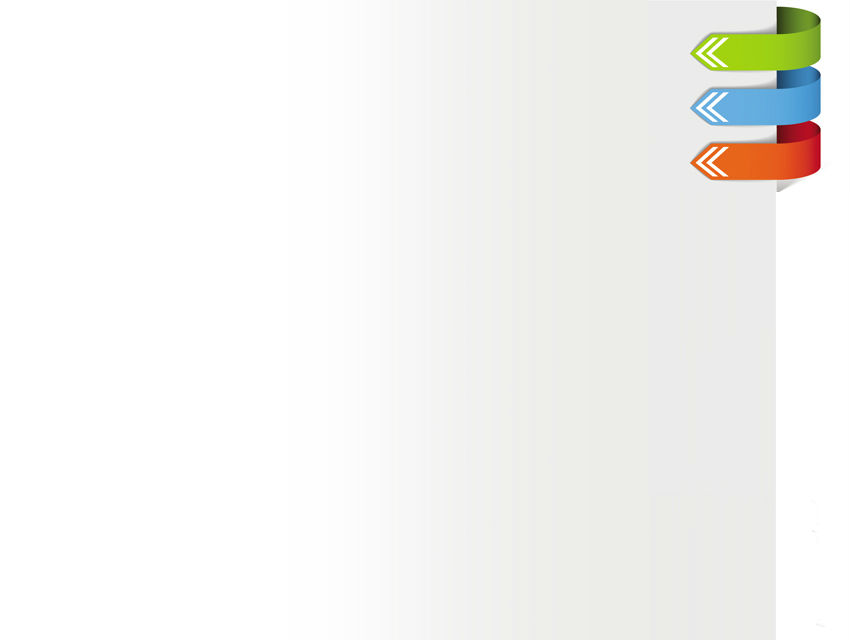 Развивающая среда для опытов
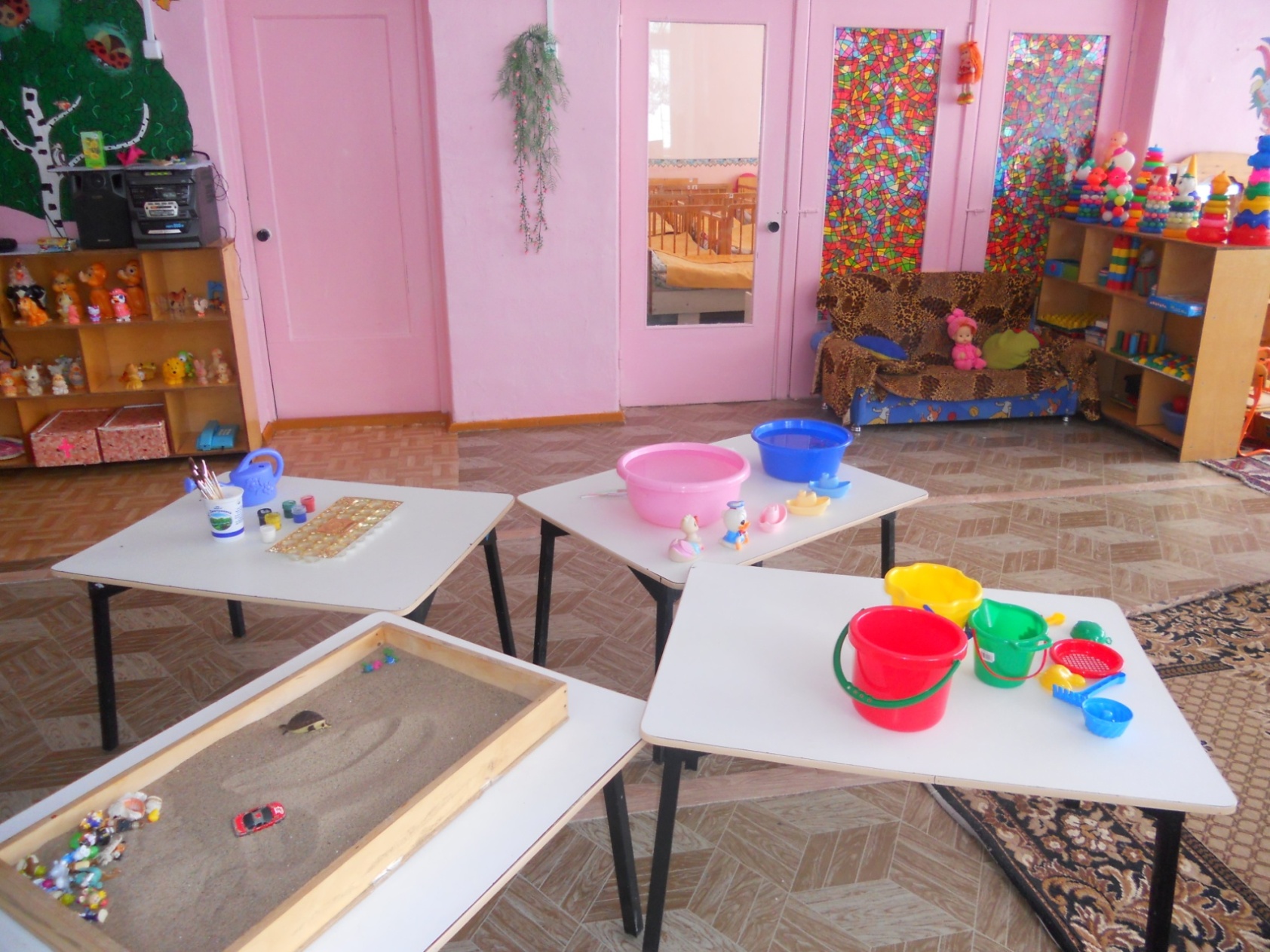 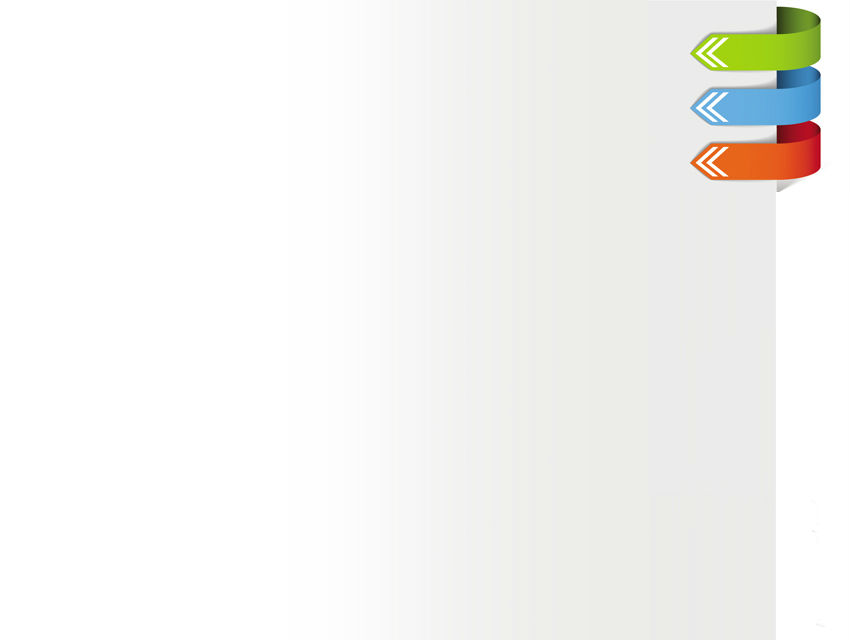 Наши первые опыты
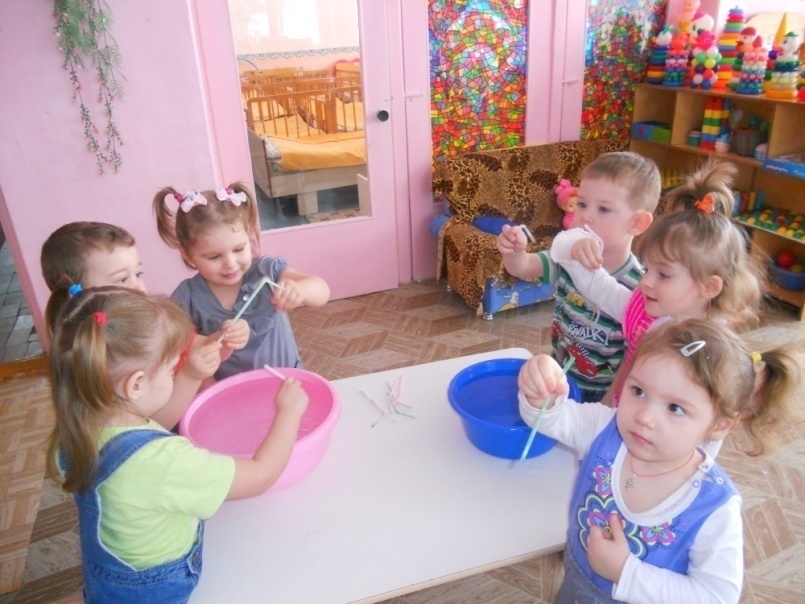 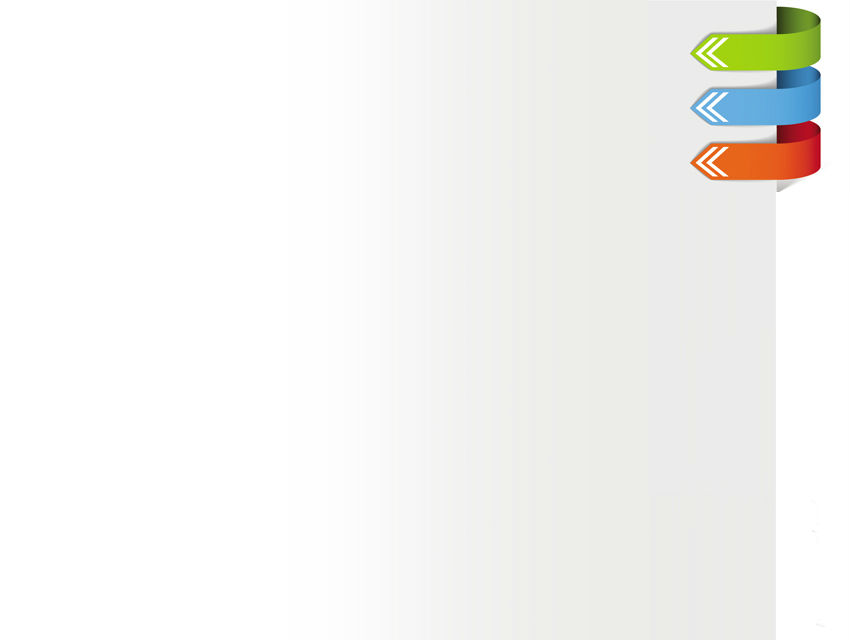 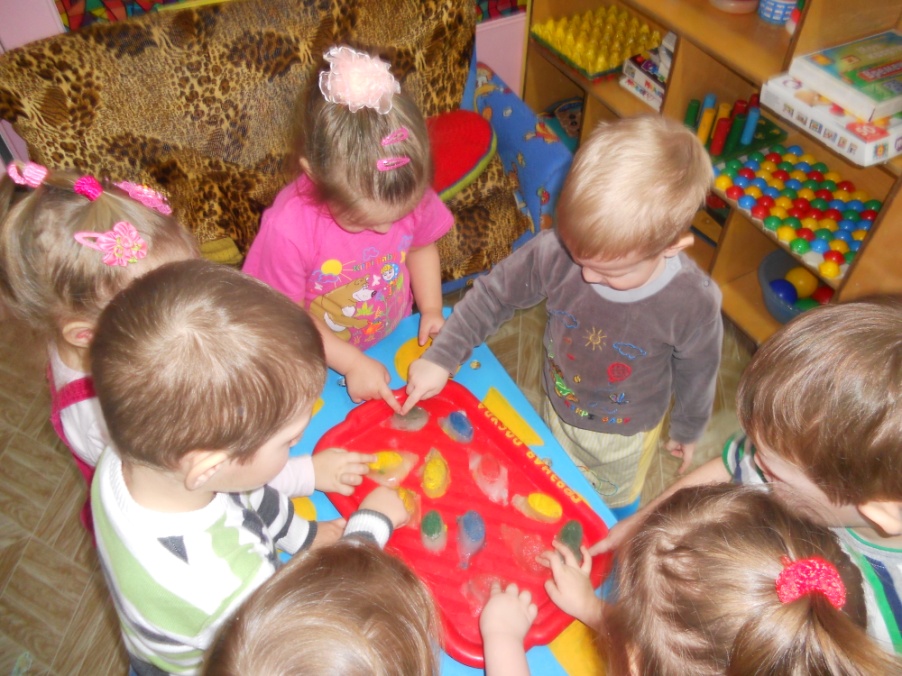 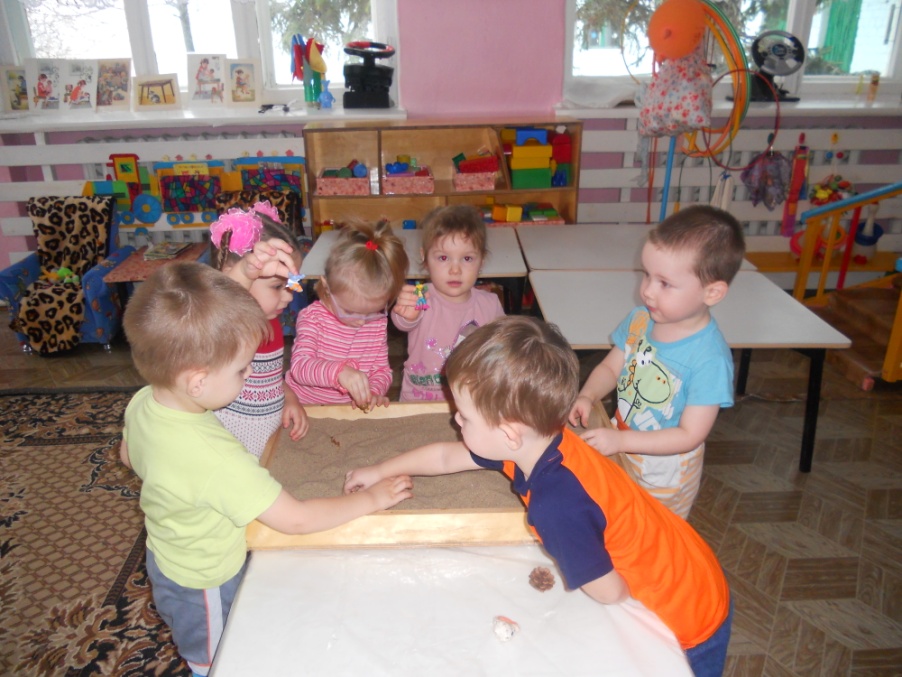